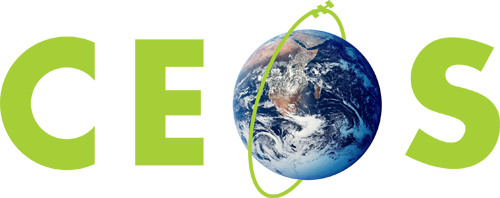 Committee on Earth Observation Satellites
Session Introduction: Organizational Matters – Part II
Dr. Stephen Volz, NOAA, CEOS SIT Chair CEOS SIT-34
Session 7, Agenda Item 7.1
Miami, FL, USA
3 – 4 April 2019
Session Discussion Points
Key Questions: 
Reflecting on our discussion throughout SIT 34, are we satisfied with our current organizational structure? 
If not, what are the appropriate next steps for our group to ensure mission success? 
What proposal do we want to bring forward to CEOS Plenary for endorsement?
2
Session Overview
7.1, 10 min:	Session Introduction (Steve Volz)

7.2, 10 min:	Revisit CEOS Agency Data Policies (Brian 			Kilough)

7.3, 25 min:	Discussion (ALL)

7.4, 10 min:	Required Updates to CEOS Governance and 			Processes (Steven Hosford)
3